Topic: How to Scan imagesUsing CamScanner App
Name: Pooja Tanaji GaikwadDesignation: Deputy CollectorBatch: CPTP 6Class: ARoll No: A11
1
What is CamScanner?
CamScanner is a mobile App.
Allows IOS and Android devices to be used as image scanners.
Basically you can scan any document using this device.
2
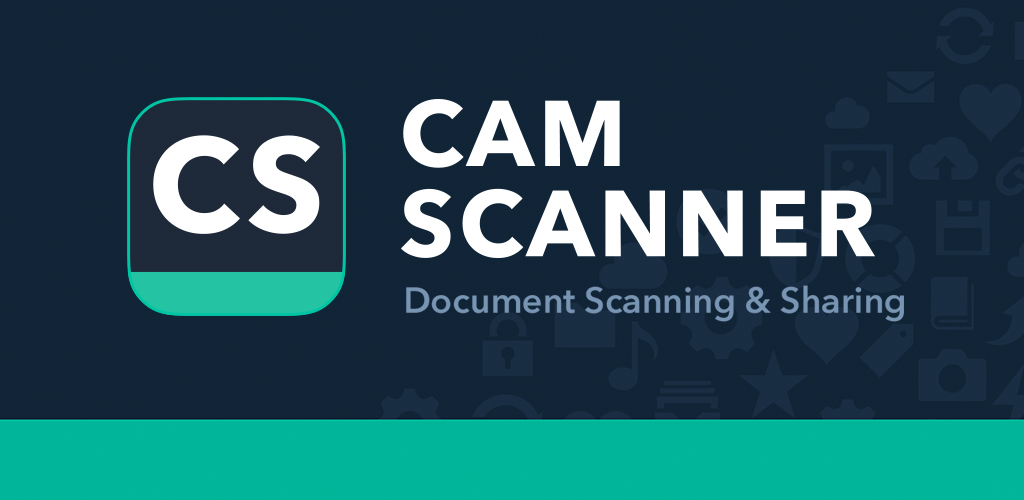 3
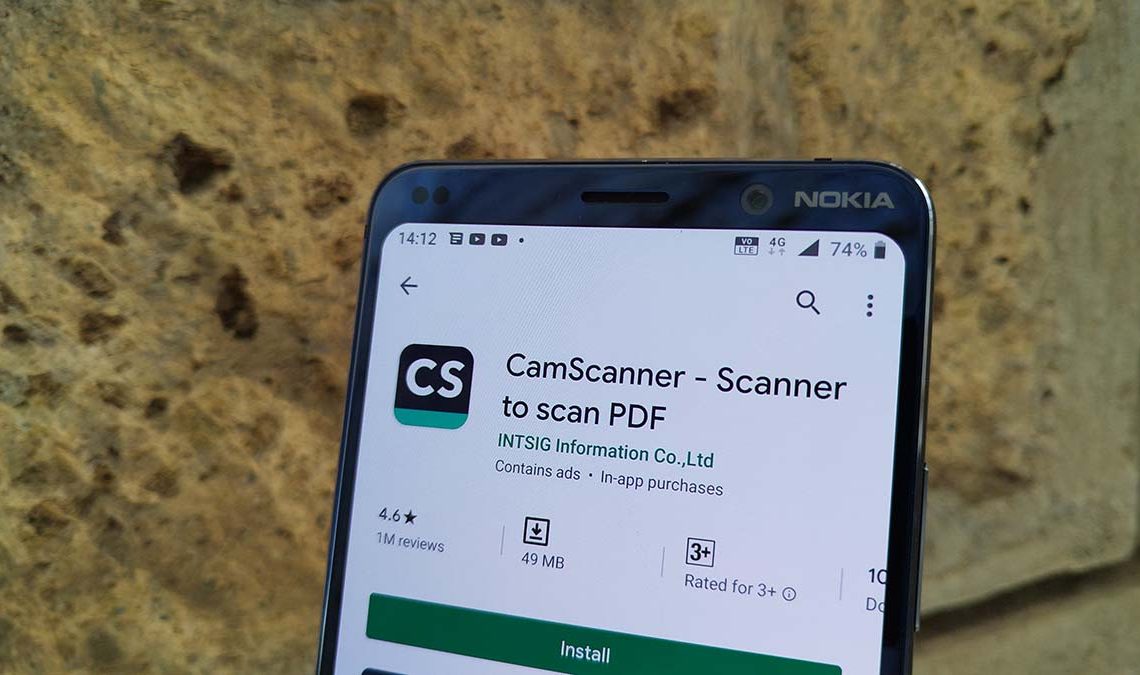 4
Is Cam Scanner Free
Cam Scanner has 3 subscription
Basic – this is free of cost 
Premium- $4.99/per month
Bussiness- $9.99/per month

     Mostly basic is used mostly free of cost by many users.
5
How to use CamScan
Step
Snap a picture which you need to scan using mobile camera from the App
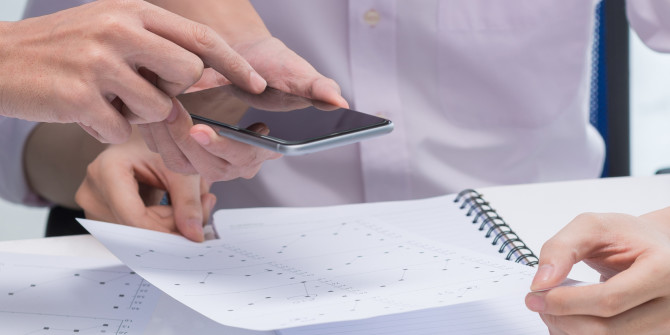 6
How to use CamScan
Step 2
Adjsut the corner/outlines of the images clicked to scan
7
How to use CamScan
Step 3
Select the font to give better effect to the image.
Font includes Original, Lighten, Magic Colour, Gray Mode B&W
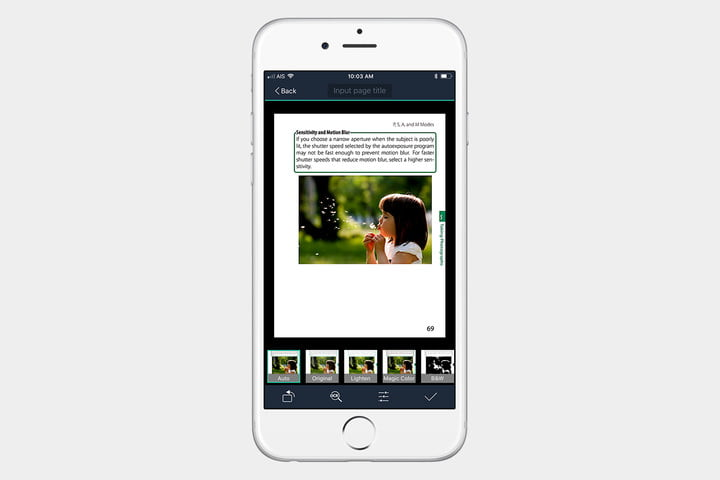 8
How to use CamScan
Step 4
Save the image and Share.
9
Benfits of CamScanner
Cost effective
Time Saving
Easy to Use
Used Worldwide
10
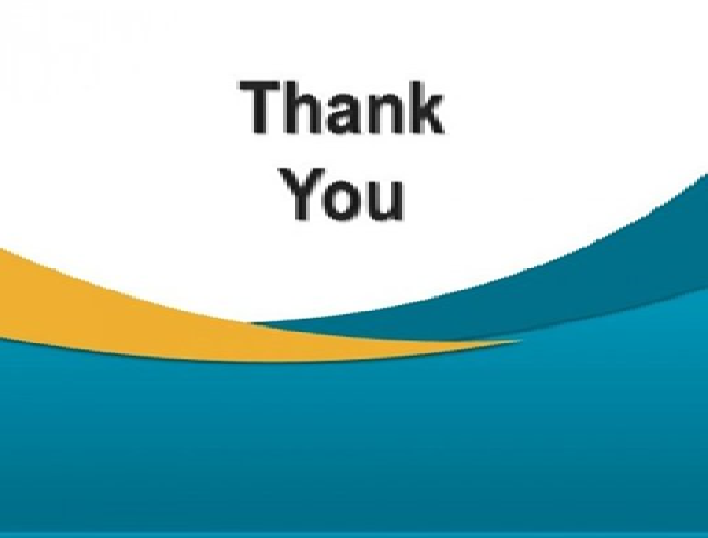 11